20begir.com
تم : آبی تیره
قالب پاورپوینتکسب کار
شیلی نگاهی به ارائه ها در محل کار و اینترنت دارد.
فهرست مطالب
01
02
03
04
ارائه
معرفی
بررسی ادبیات
پژوهش
05
06
07
08
نتایج
بحث
نتیجه
فهرست مرجع
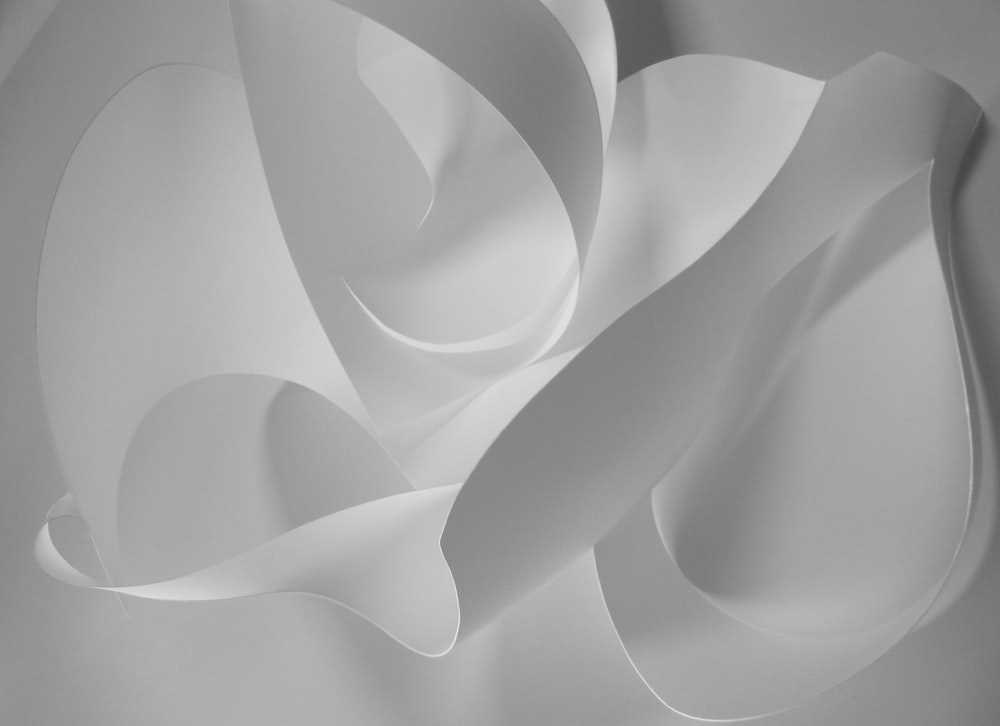 01
اکنون زمان شما برای نشان دادن مهارت های محقق خصوصی است
اکنون زمان شما برای نشان دادن مهارت های محقق خصوصی است
عنوان فصل اینجاست
عنوان فصل اینجاست
عنوان فصل اینجاست
عنوان فصل اینجاست
ارائه
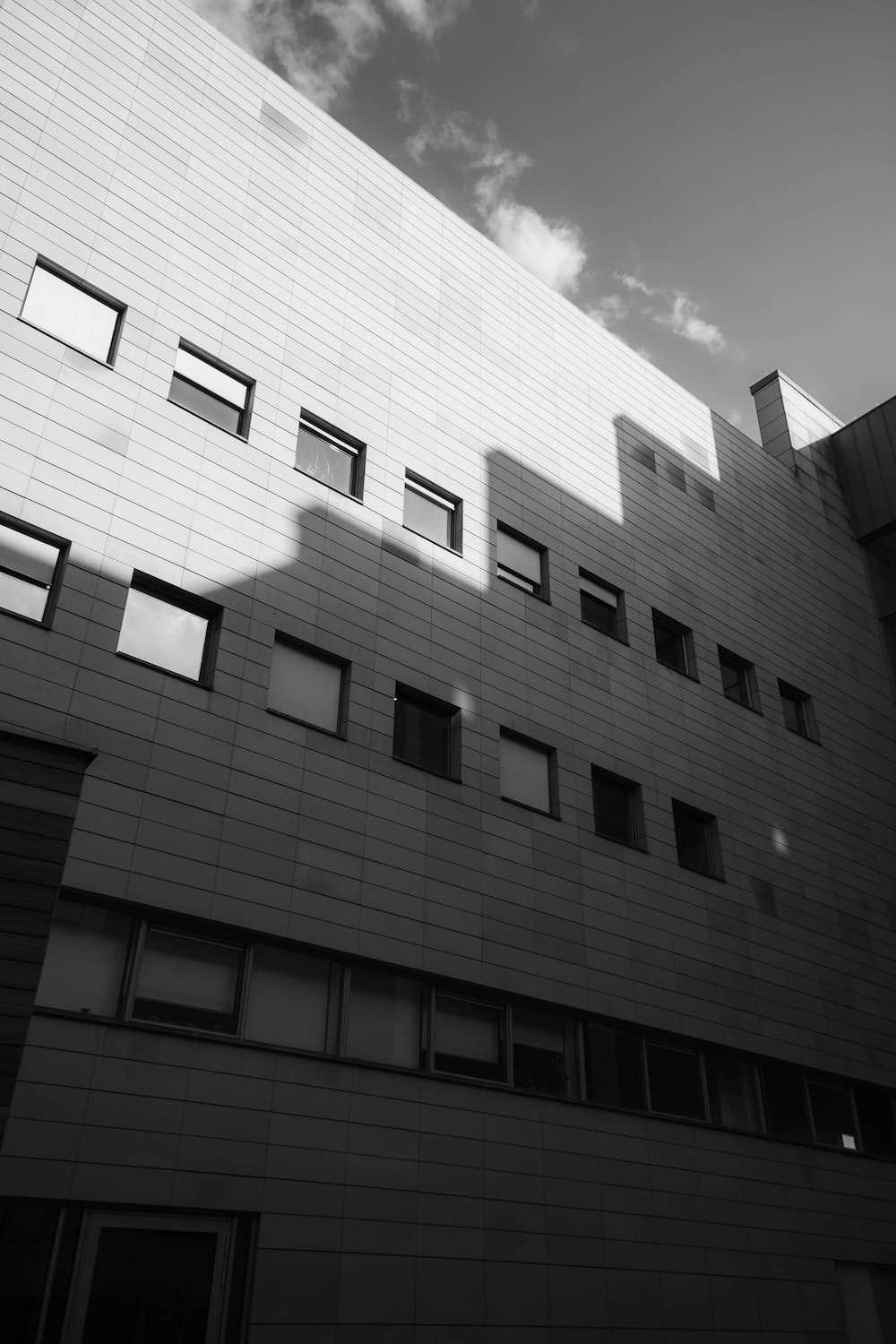 نتیجه
مشکل چیه؟
همچنین زمان خوبی برای انجام تکالیف است. Maecenas rhoncus leo vestibulum، فلش های الیت، ترس کرسوس.
در ارائه بعدی، اهمیت طراحی و محتوای خوب در ارائه ها را بررسی خواهم کرد.
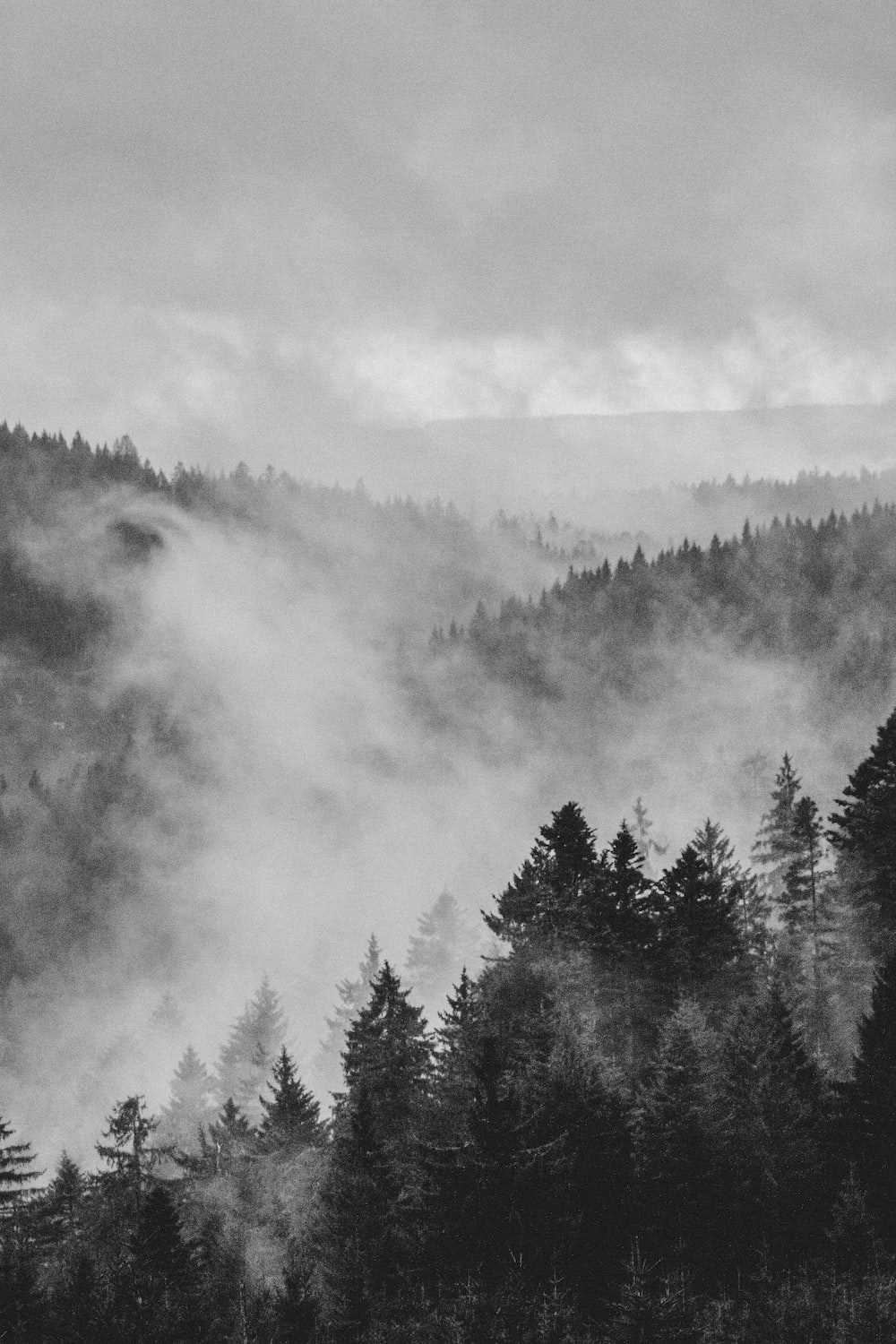 ارائه
برجسته کردن داده ها
عمیق تر شدن به ظاهر و احساس ارائه ها
بیماری ها مشکلی ندارند. ما با کامیون های زندگی زندگی می کنیم
مطرح شده از بیا زندگی کنیم
برجسته کردن داده ها
بیماری ها مشکلی ندارند. ما با کامیون های زندگی زندگی می کنیم
مطرح شده از بیا زندگی کنیم
برجسته کردن داده ها
بیماری ها مشکلی ندارند. ما با کامیون های زندگی زندگی می کنیم
مطرح شده از بیا زندگی کنیم
برجسته کردن داده ها
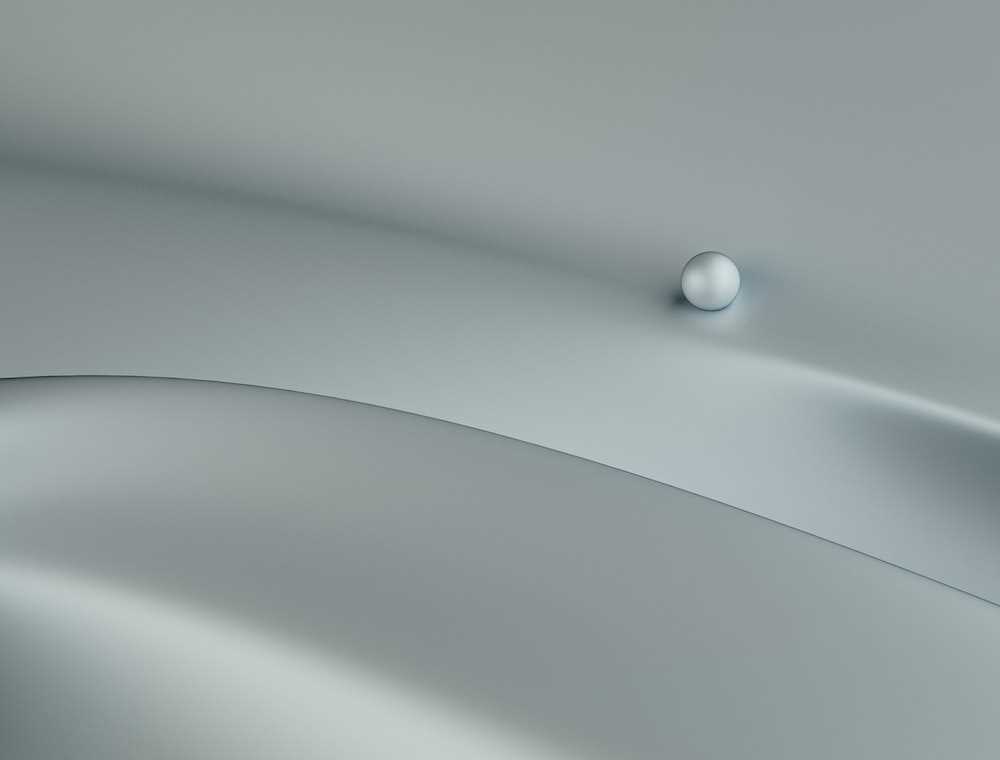 02
سلام، ممکن است کسی ابتدا درباره برخی از این چیزها نوشته باشد، فکر نمی کنید؟
اکنون زمان شما برای نشان دادن مهارت های محقق خصوصی است
عنوان فصل اینجاست
عنوان فصل اینجاست
عنوان فصل اینجاست
عنوان فصل اینجاست
معرفی
این
تحلیل و بررسی
طراحی ضعیف و برینگ
جملات بلند دیواری
شیلی نگاهی به ارائه ها در محل کار و اینترنت دارد.
شیلی نگاهی به ارائه ها در محل کار و اینترنت دارد.
توجه داشته باشید مطالب را یادداشت کنید
اهداف
01
02
03
04
درک ارتباط UX در هر قالب
عمیق تر شدن به ظاهر و احساس ارائه ها
افزایش آگاهی و استفاده از رنگ های خاص چقدر خوب است
اهمیت واقعی یک نمایه محتوای خوب
بیایید در مورد حقایق صحبت کنیم
34
53
همچنین زمان خوبی برای انجام تکالیف است. Maecenas rhoncus leo vestibulum، فلش elit vitae، cursus ترس. هیچ لایه ای وجود ندارد
برجسته کردن داده ها
برجسته کردن داده ها
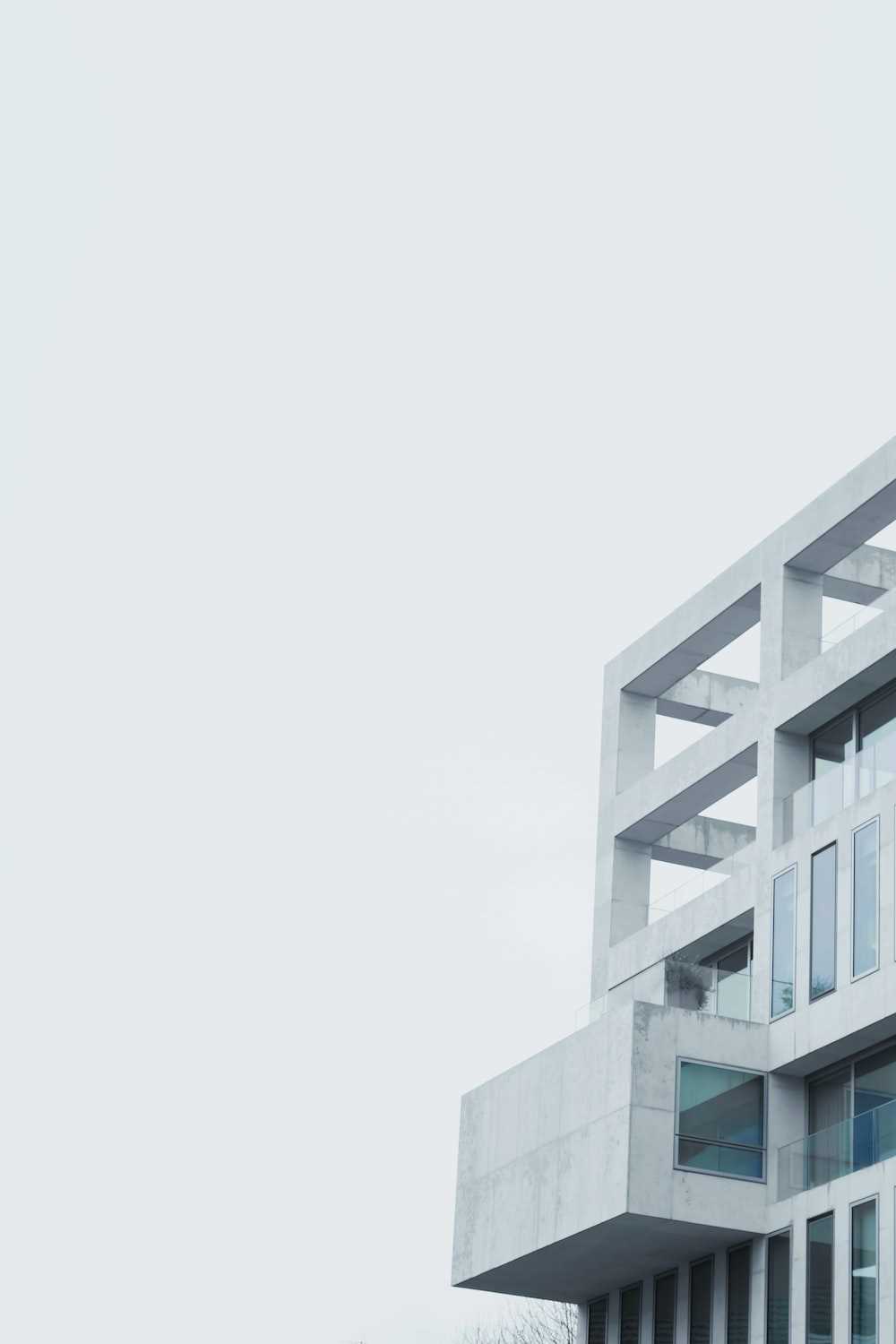 03
سلام، ممکن است کسی ابتدا درباره برخی از این چیزها نوشته باشد، فکر نمی کنید؟
اکنون زمان شما برای نشان دادن مهارت های محقق خصوصی است
عنوان فصل اینجاست
عنوان فصل اینجاست
عنوان فصل اینجاست
عنوان فصل اینجاست
ادبیات
نتیجه گیری
منبع 1
همانطور که ریچارد دبلیو براون 
در کتاب خود می‌گوید، مردم بسیار جذب رنگ‌های روشن می‌شوند، با این حال، رنگ‌های روشن ممکن است برای بسیاری از مردم واقعاً حواس‌پرت کننده باشد. او در یک سری آزمایش‌هایی که انجام داد، به این نتیجه رسید که اکثر شرکت‌کنندگان به اسنادی علاقه‌مند بودند که از رنگ‌هایی مانند سبز، آبی و صورتی تشکیل شده بودند، اما نمی‌توانستند بیش از 3 دقیقه به آن کاغذها خیره شوند یا بخوانند.
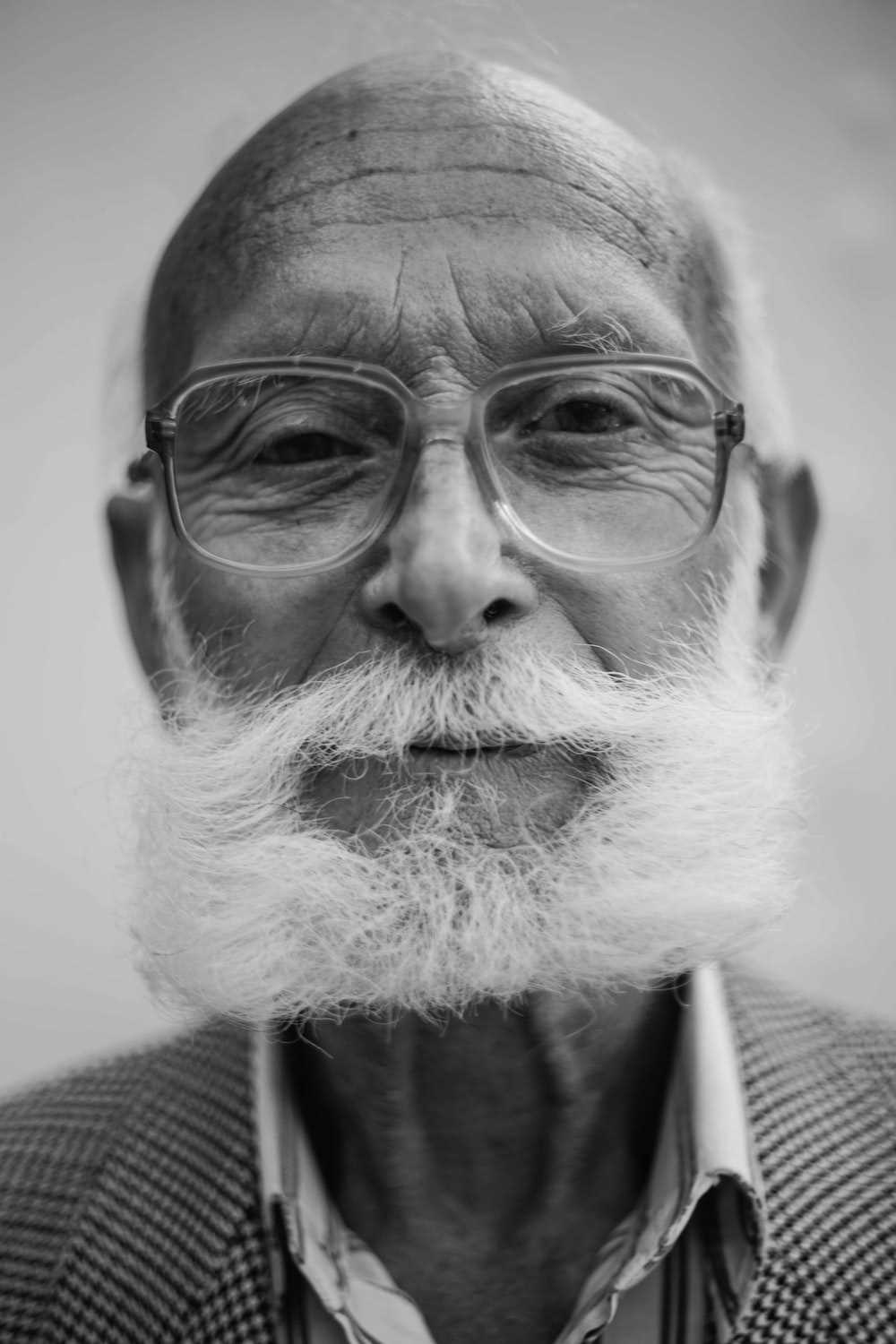 منبع 2
انجمن ملی ارتباطات، اهمیت استفاده از عبارات ساده و کوتاه را به منظور جلب توجه مردم و درک معنای آن عبارات مورد بررسی قرار داده است. در واقع آنها به این نتیجه رسیده اند که عبارات باید کمتر از 10 کلمه داشته باشند و دارای واژگان ساده باشند.
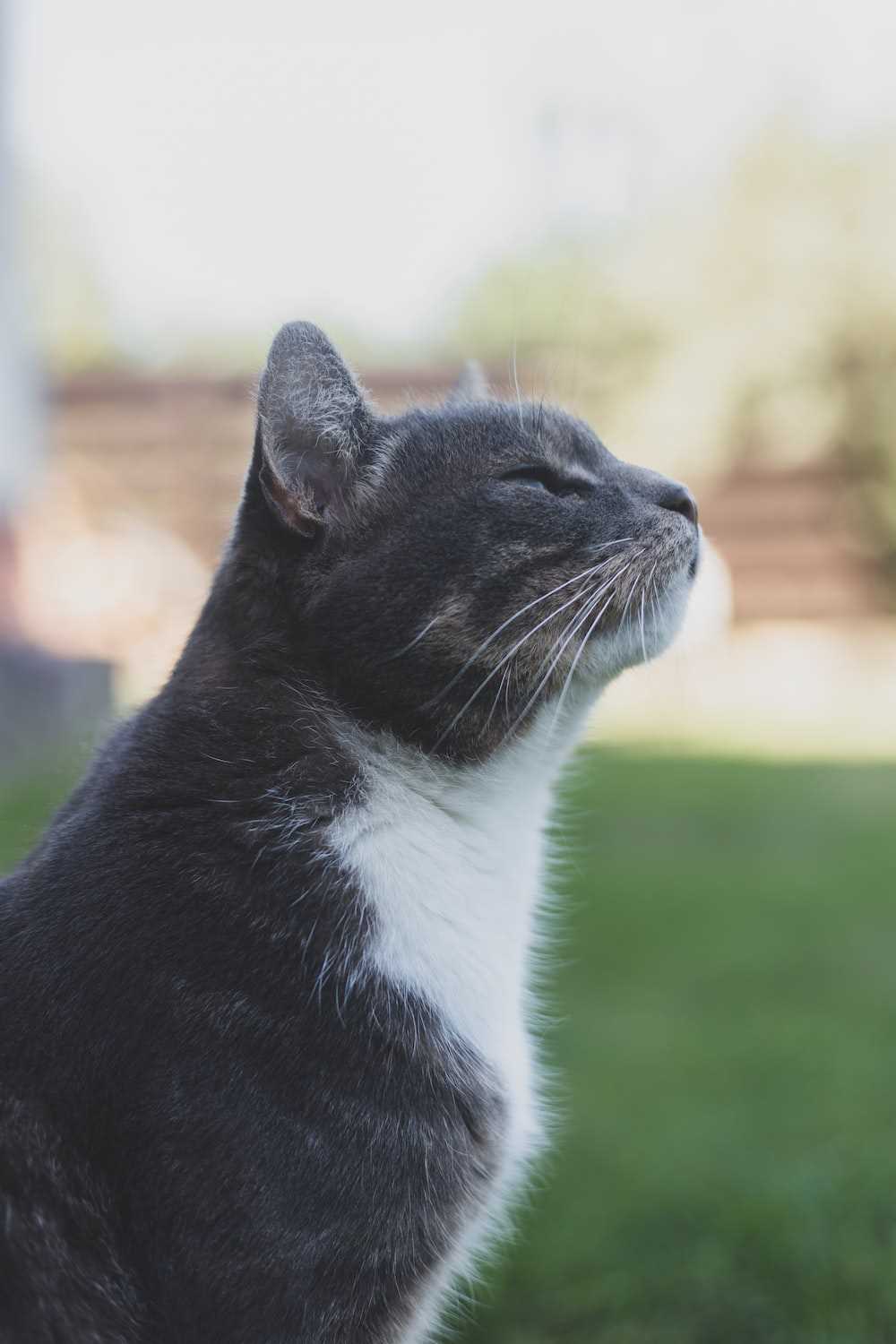 04
اکنون زمان شما برای نشان دادن مهارت های محقق خصوصی است
اکنون زمان شما برای نشان دادن مهارت های محقق خصوصی است
عنوان فصل اینجاست
عنوان فصل اینجاست
عنوان فصل اینجاست
عنوان فصل اینجاست
پژوهش
روش
تحقیق ادبیات و داده
گروه های متمرکز
اسرار موفقیت خود را بگویید... فقط رازهای اساسی را، لازم نیست همه کارت های خود را نشان دهید.
اسرار موفقیت خود را بگویید... فقط رازهای اساسی را، لازم نیست همه کارت های خود را نشان دهید.
نظرسنجی ها
تست A/B
1745
روش
موفقیت همیشه کار سختی را به همراه دارد، خودتان را به ما بگویید!
مرحله 1
قالب پاورپوینت کسب و کار قابل ویرایش می باشد
مرحله 2
قالب پاورپوینت کسب و کار قابل ویرایش می باشد
مرحله 3
قالب پاورپوینت کسب و کار قابل ویرایش می باشد
مرحله 1
مرحله 2
مرحله 3
مرحله 4
مرحله 4
قالب پاورپوینت کسب و کار قابل ویرایش می باشد
نتایج
تصاویر، کلمات، ارقام... همه چیز ارزش دارد
درک ارتباط UX در هر قالب
درک ارتباط UX در هر قالب
عنوان فصل اینجاست
عنوان فصل اینجاست
عنوان فصل اینجاست
عنوان فصل اینجاست
درک ارتباط UX در هر قالب
درک ارتباط UX در هر قالب
نتایج کمی
انجمن ملی ارتباطات، اهمیت استفاده از ساده را بررسی کرده است و باید کمتر از 10 کلمه حاوی واژگان ساده باشد.
01
انجمن ملی ارتباطات، اهمیت استفاده از عبارات ساده و کوتاه را به منظور جلب توجه مردم و درک معنای آن عبارات مورد بررسی قرار داده است. در واقع آنها به این نتیجه رسیده اند که عبارات باید کمتر از 10 کلمه داشته باشند و دارای واژگان ساده باشند.
انجمن ملی ارتباطات، اهمیت استفاده از ساده را بررسی کرده است و باید کمتر از 10 کلمه حاوی واژگان ساده باشد.
02
انجمن ملی ارتباطات، اهمیت استفاده از ساده را بررسی کرده است و باید کمتر از 10 کلمه حاوی واژگان ساده باشد.
03
نتایج کمی
عنوان نمودار خطوط
قالب پاورپوینت کسب و کار قابل ویرایش می باشد
5%
سری 1
سری 1 2
سری 1 3
سری 1 4
نتایج
124
86
قالب پاورپوینت کسب و کار قابل ویرایش می باشد
قالب پاورپوینت کسب و کار قابل ویرایش می باشد
124
86
قالب پاورپوینت کسب و کار قابل ویرایش می باشد
قالب پاورپوینت کسب و کار قابل ویرایش می باشد
+4%
نام اینفوگرافیک نقشه اینجاست
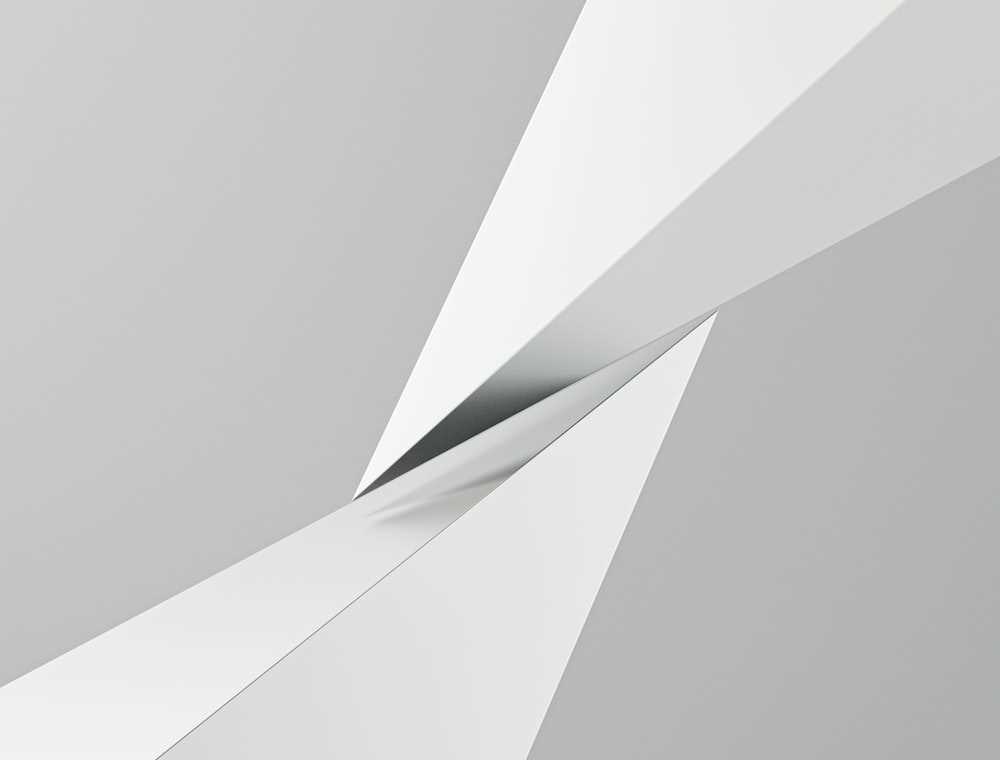 بحث
01
02
همیشه خوب است که برخی حقایق جدید را مطرح کنید، درست است؟
همیشه خوب است که برخی حقایق جدید را مطرح کنید، درست است؟
04
03
همیشه خوب است که برخی حقایق جدید را مطرح کنید، درست است؟
همیشه خوب است که برخی حقایق جدید را مطرح کنید، درست است؟
بحث
آیا ارائه باید حاوی بیشتر اطلاعات مهم باشد یا فقط باید حمایتی برای ارائه دهنده باشد؟
01
02
03
04
نرم در مقابل قوی
حمایت کردن
سبک و آسان
گلوله
جملات سبک و خوانا در ارائه ها الزامی است.
گلوله ها به درونی سازی اطلاعات به روشی بهتر کمک می کنند.
از ارائه ها برای پشتیبانی از یک سخنرانی استفاده می شود، نه برای حمل همه اطلاعات.
زنگ های ملایم برای خواندن ساده و رنگ های قوی تر برای برجسته کردن اطلاعات بهتر است.
عنوان نمودار خطوط
شرح نمودار قالب پاورپوینت کسب و کار قابل ویرایش می باشد
برای تپه دریاچه
برای تپه دریاچه
برای تپه دریاچه
برای تپه دریاچه
سمت الف
سمت ب
برای تپه دریاچه
برای تپه دریاچه
برای تپه دریاچه
برای تپه دریاچه
نتیجه گیری مهم
عنوان در اینجا
همچنین زمان خوبی برای انجام تکالیف است. Maecenas rhoncus lion vestibulum، فلش نخبگان زندگی، البته.
35%
مطالب در اینجا
شما به سادگی می توانید مخاطبان خود را تحت تاثیر قرار دهید و به ارائه های خود جذابیت و زیبایی بی نظیری اضافه کنید. ارائه پاورپوینت مدرنی را دریافت کنید که به زیبایی طراحی شده است. من امیدوارم و معتقدم که این الگو زمان، پول و اعتبار شما را جلب کند. ارائه پاورپوینت مدرنی را دریافت کنید که به زیبایی طراحی شده است.
شما به سادگی می توانید مخاطبان خود را تحت تاثیر قرار دهید و به ارائه های خود جذابیت و زیبایی بی نظیری اضافه کنید.
ارائه نمونه کارها
شما به سادگی می توانید مخاطبان خود را تحت تاثیر قرار دهید و به ارائه های خود جذابیت و زیبایی بی نظیری اضافه کنید.
شما به سادگی می توانید مخاطبان خود را تحت تاثیر قرار دهید و به ارائه های خود جذابیت و زیبایی بی نظیری اضافه کنید.
شما به سادگی می توانید مخاطبان خود را تحت تاثیر قرار دهید و به ارائه های خود جذابیت و زیبایی بی نظیری اضافه کنید.
نمونه کارها
طراحی شده
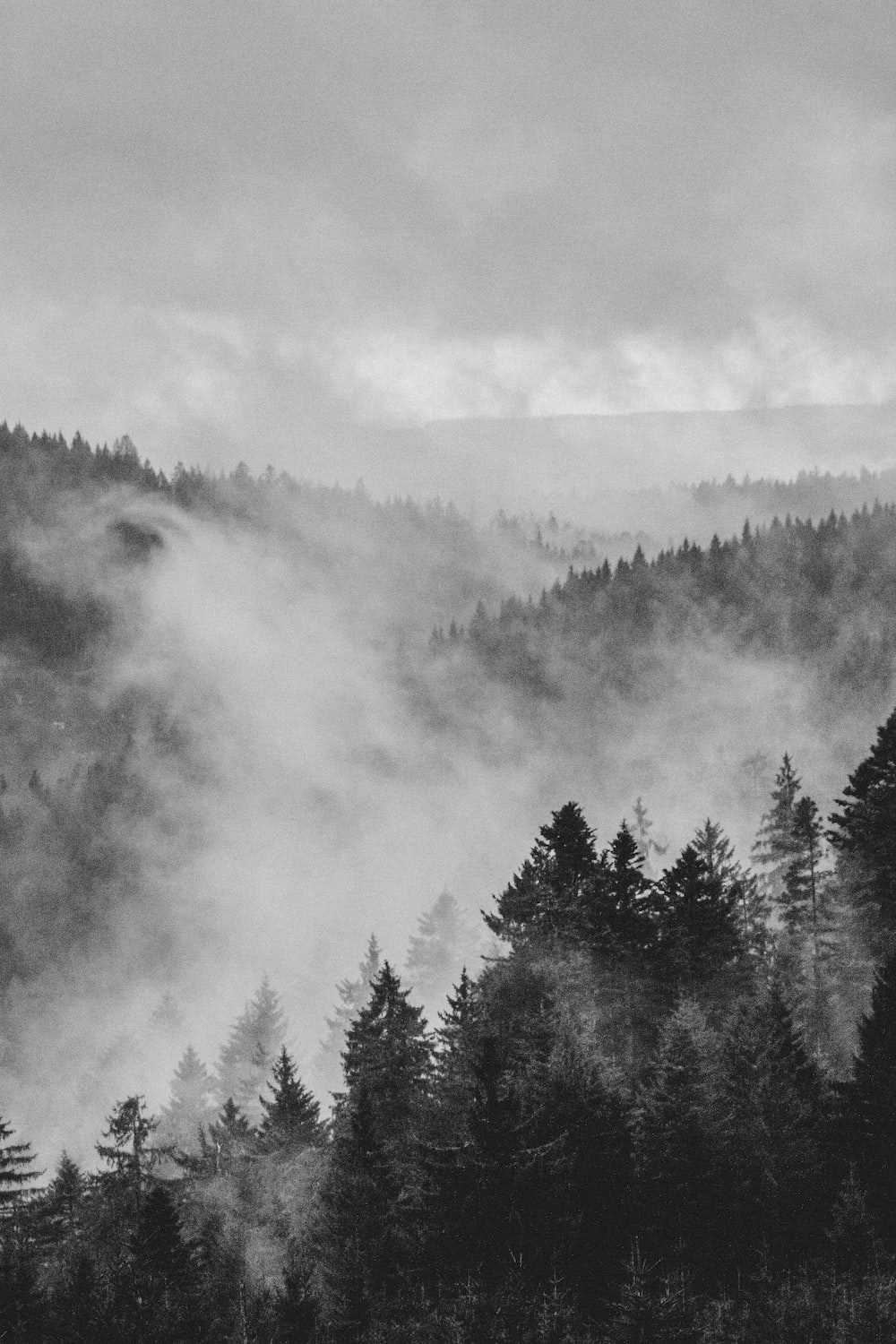 TY
دانش به دست آمده از عمل بالینی
20begir.com
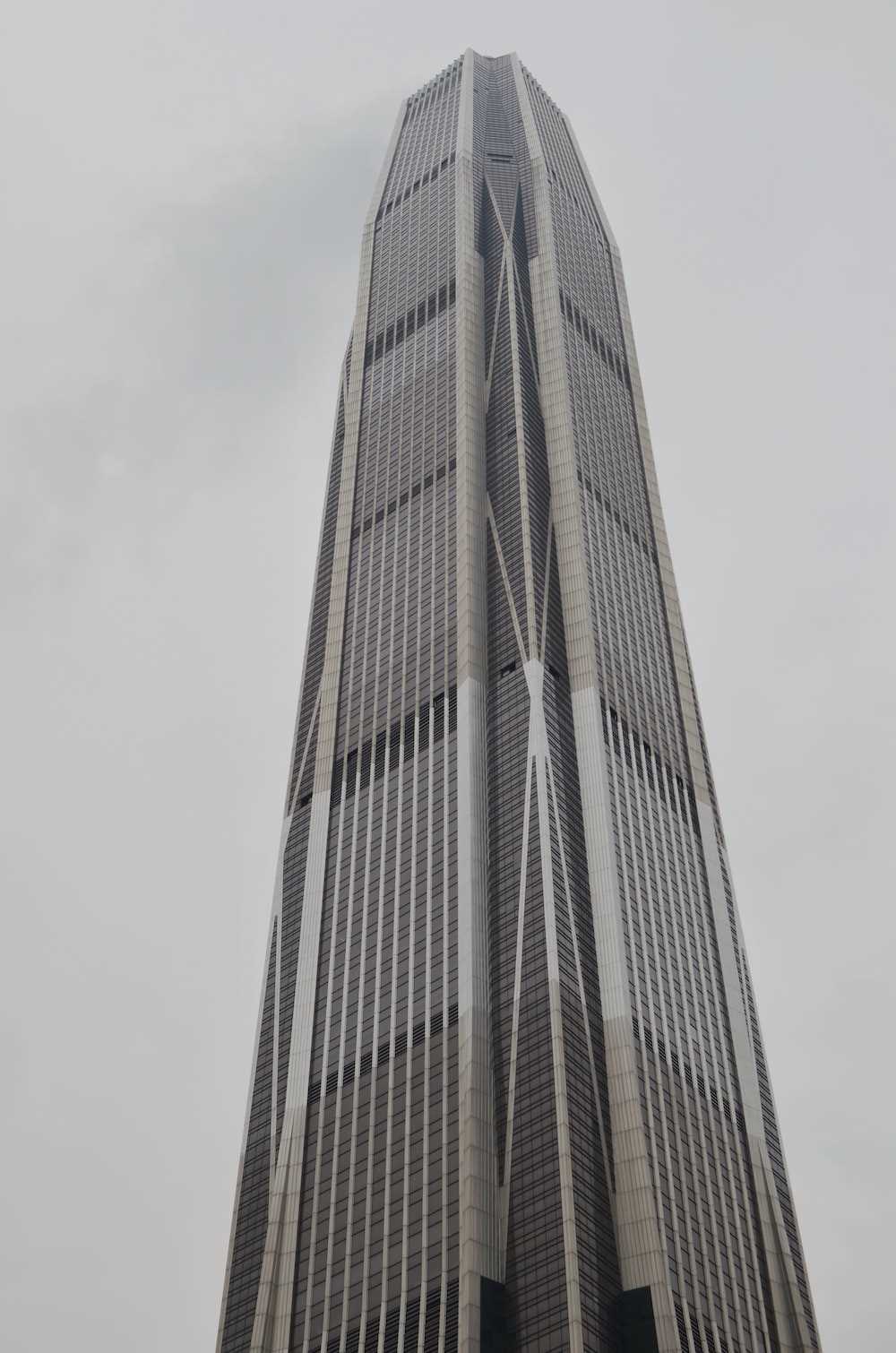 آبنما
تصاویر :
unsplash.com
فونت ها:
اسوالد مدیوم
Arial (Cuerpo)
مجموعه آیکون های کاملاً قابل ویرایش: A
مجموعه آیکون های کاملاً قابل ویرایش: B
مجموعه آیکون های کاملاً قابل ویرایش: C